Страна чудес Льюиса Кэрролла
“If you don’t know where you are going, any road will get you there.”
Lewis Carroll
Чарльз Лютвидж Доджсон
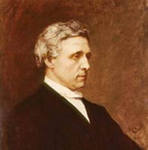 L                                       

                                                Lewis Carroll

                                        (Charles Lutwidge 
                                         Dodgson)
[Speaker Notes: Льюис Кэрролл – британский математик, логик, учитель, художник, фотограф и писатель.]
Алиса Лиддел
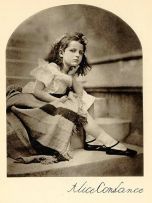 Alice Liddell
[Speaker Notes: Алиса Лиддел – дочь декана колледжа при Оксфордском университете Генри Лиддела, в котором работал Льюис Кэрролл.]
Иллюстрация
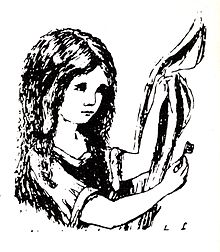 к «Приключениям 
                                          Алисы в стране
                                          чудес», выполненная
                                          автором книги.
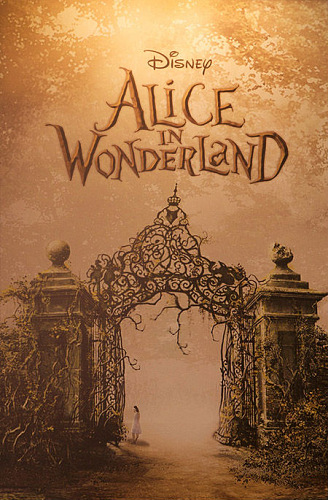 Сказочные ворота в
Страну Чудес
Ворота замка, в котором снимался фильм про Алису
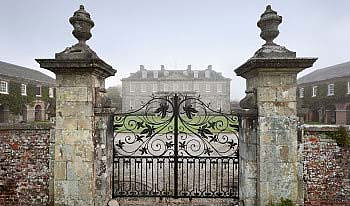 [Speaker Notes: Это реальные ворота в усадьбу “Antony House”, но выглядят они очень сказочно.]
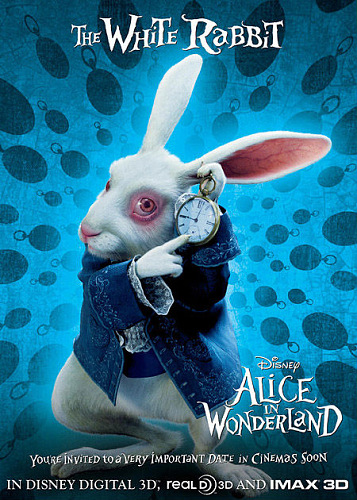 Афиша фильма
«Алиса в стране
Чудес» .
Antony House
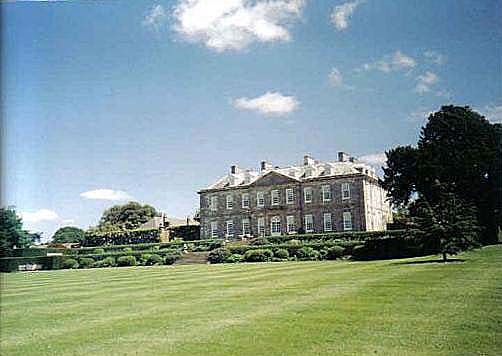 [Speaker Notes: По дому и парку устраиваются экскурсии, например, по комнатам Алисы, или «по следам Белого Кролика».]
Antony Gardens
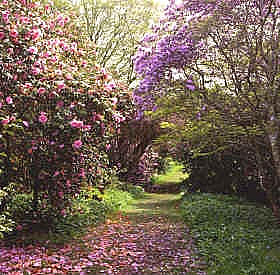 [Speaker Notes: В парке устраиваются чаепития с Безумным Шляпником.]
Парки в корнуольских усадьбах выглядят сказочно красивыми
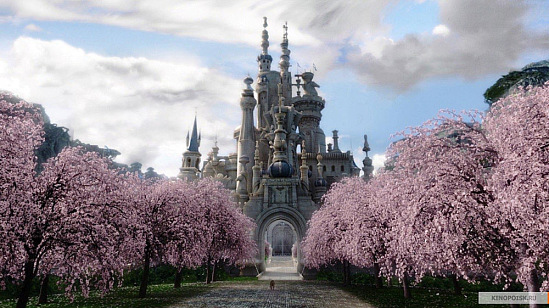 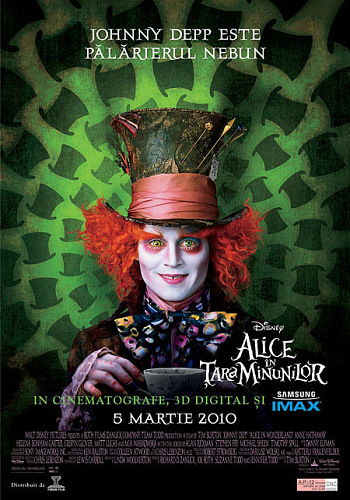 Mad Hatter

(Безумный  шляпник)
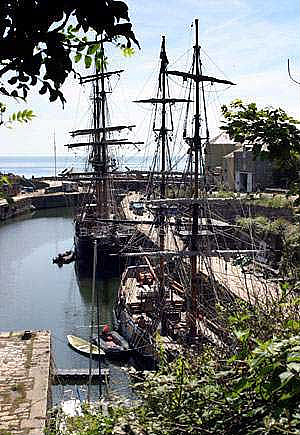 Городок Чарльзтаун, в 
гавани которого снимали
эпизод с отплытием
Алисы.
[Speaker Notes: Добраться до Antony House несложно. Он находится недалеко от Плимута. Также недалеко находится городок Чарльзтаун, в гавани которого внимали эпизод с отплытием Алисы.]
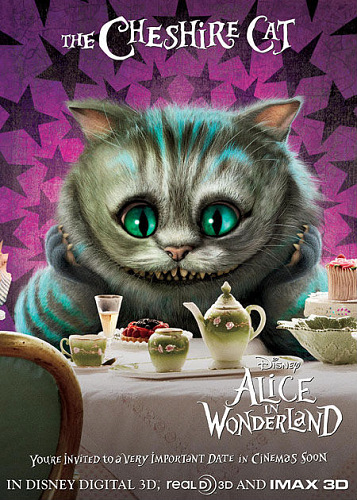 Один из самых
очаровательных 
героев Кэрролла –
Чеширский Кот.
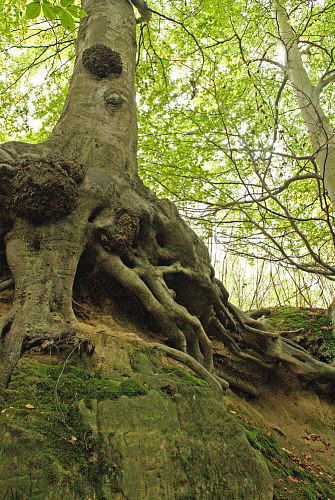 Rabbit’s hole

                                         (Кроличья нора)
[Speaker Notes: Кроличья нора в корнях дерева в окрестностях деревушки Чиддинг.]
Chidding (Чиддинг)
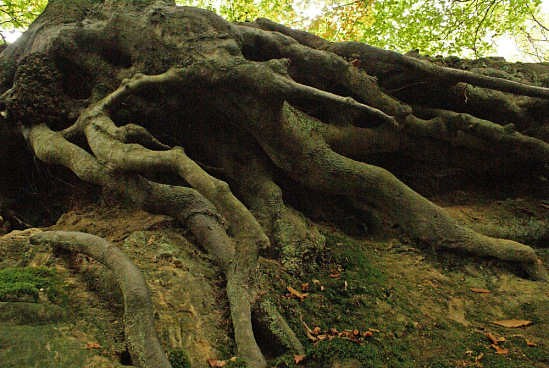 Такая вот свинка служила пуфиком Красной королеве
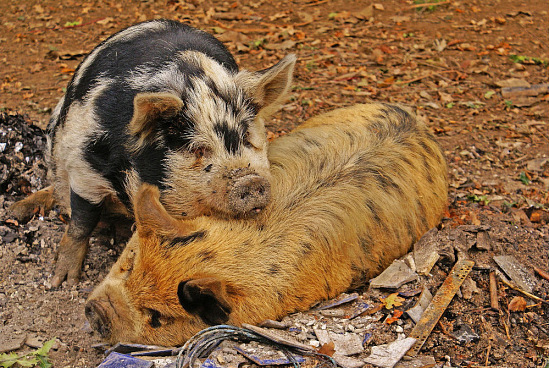 [Speaker Notes: В английских деревнях легко увидеть свинок, наподобие той, что служила пуфиком Красной королеве.]
Кусты в виде животных около замка Хивер (Hiver)
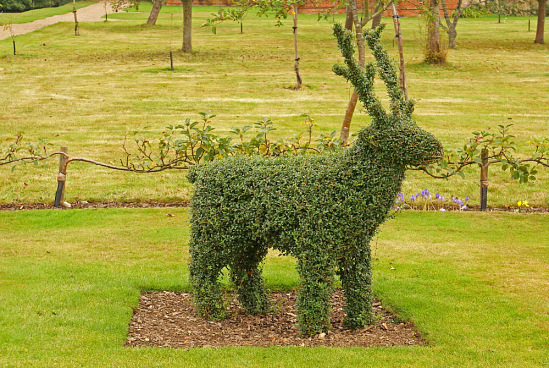 [Speaker Notes: Не редкость кусты, подстриженные в виде животных – их видела Алиса, пробираясь по Стране Чудес.]
Метаграмма
word ladder ( doublet ) - цепочка слов

son-----pig                          сын-----поросенок
cat-----rat                           кошка-----мышка 

Домашнее задание: поставьте розу в вазу, т.е. составьте цепочку слов “rose-----vase”.
Что такое «Пи»
C : d = П
C = Пd
П ~ 3,14
Limerick-лимерик
A      There was a young lady of Niger,
A      Who smiled as she rode on a tiger;
B      They returned from the ride
B      With the lady inside,
A      And a smile on the face of the tiger.
Сорит
Логическая цепочка:
Все деревья – растения.
Береза – дерево.
Итог: береза – растение.
Домашнее задание: попробуйте дома составить один сорит.
Игра слов
год – негодный
провести время
дело в шляпе
Палиндром
mum,  dad
дед, шалаш
А роза упала на лапу Азора.
Кит на море романтик.
Трудности перевода
“My tale is long and sad.”
“Her tail is long. It’s clear, but why is it sad?”
              tale (рассказ) – tail (хвост)
Предложите свой вариант перевода следующей фразы:
“Do cats eat bats? Do bats eat cats?”
The owl and the Panther
“I passed by his garden,
And I marked with one eye,
How the Owl and the Panther
Were sharing pie…”
                           Pi (Пи) – pie (пирог)
«Шел я садом однажды
И вдруг увидал,
Как делили коврижку Сова и Шакал…»                (Н. Демурова)
Исправьте неправильное
«Пристяжные сидели на большой скамье.»
«Устроить кросс на длинную инстанцию.»
«Не смеши языком, смеши делом.»
“ If everybody minded their own business,…
the world would go round a deal faster than it does.”

   «Если бы все занимались своим делом, то мир вращался бы намного быстрее чем сейчас.»
                                 Льюис Кэрролл